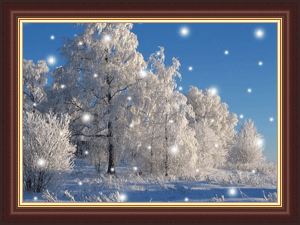 Зимние забавы
Леконцева О., старший воспитатель, МКДОУ № 72, г. Киров.
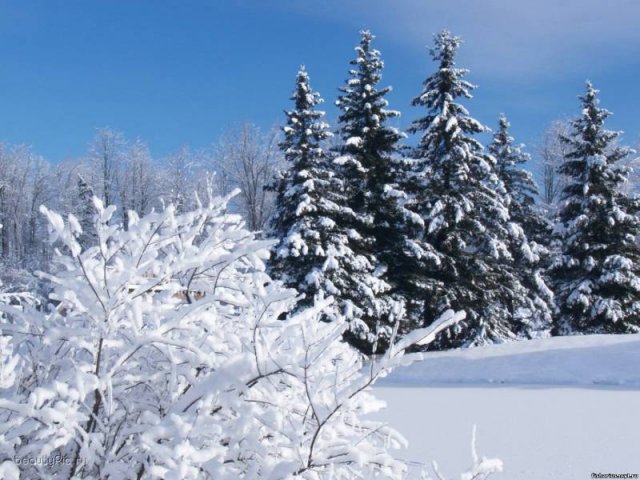 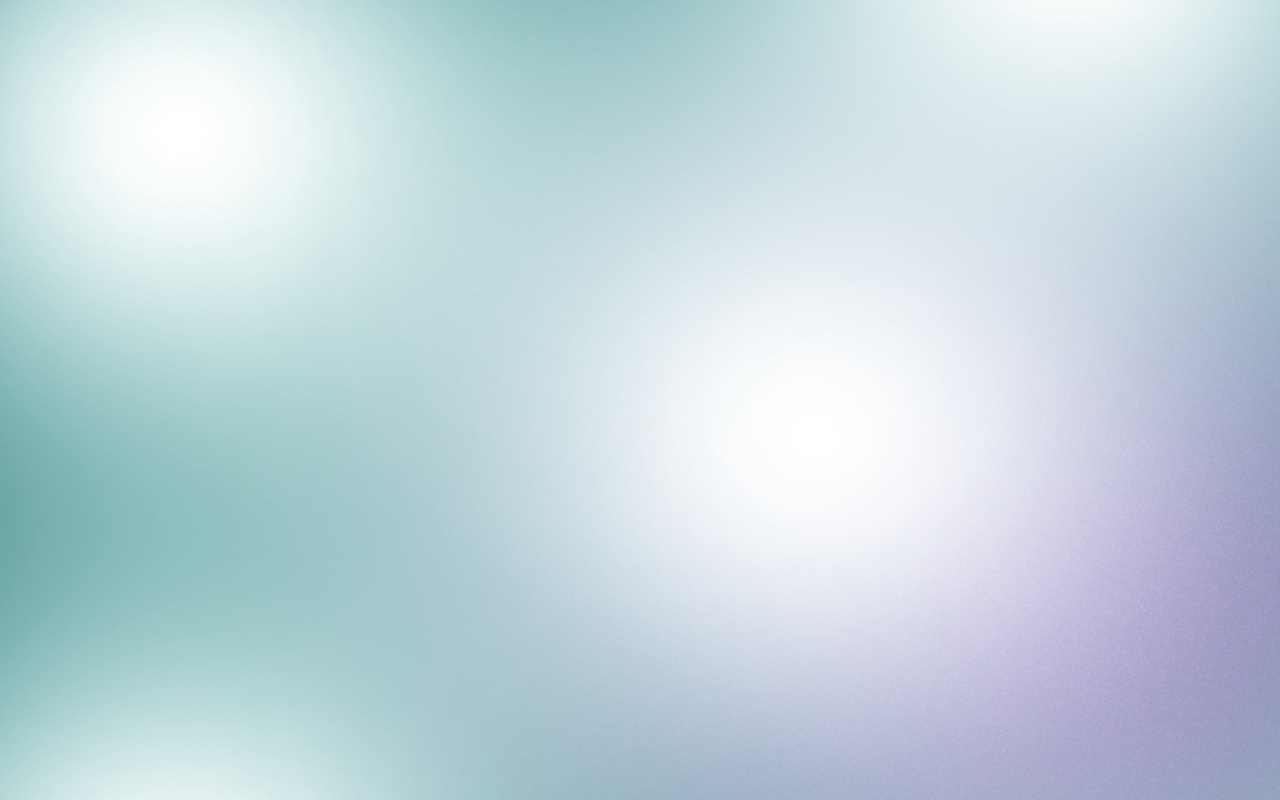 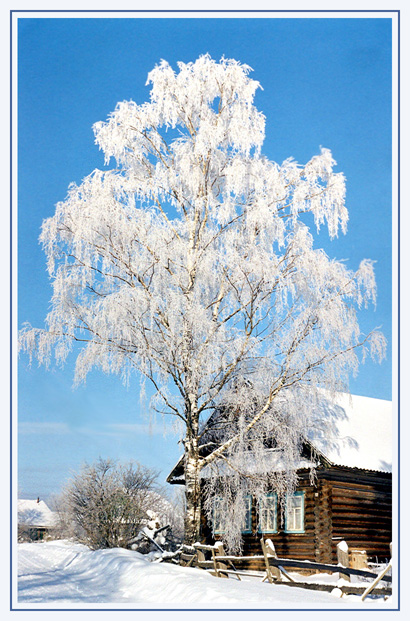 Белая березаПод моим окномПринакрылась снегом,Точно серебром.
На пушистых веткахСнежною каймойРаспустились кистиБелой бахромой.

И стоит березаВ сонной тишине,И горят снежинкиВ золотом огне.

А заря, ленивоОбходя кругом,Обсыпает веткиНовым серебром

                                             С.Есенин
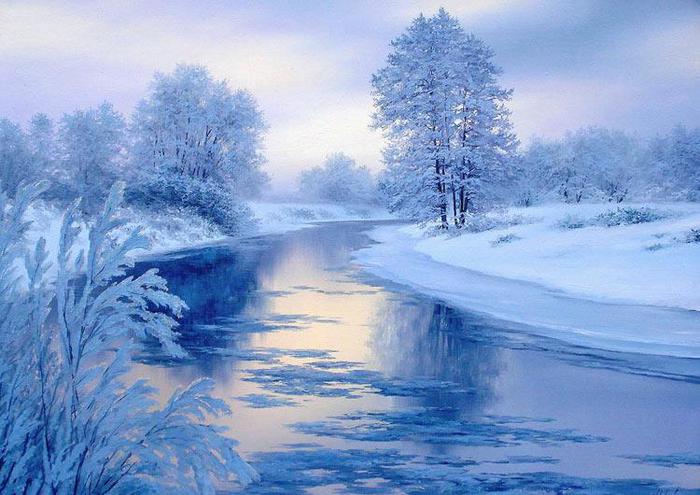 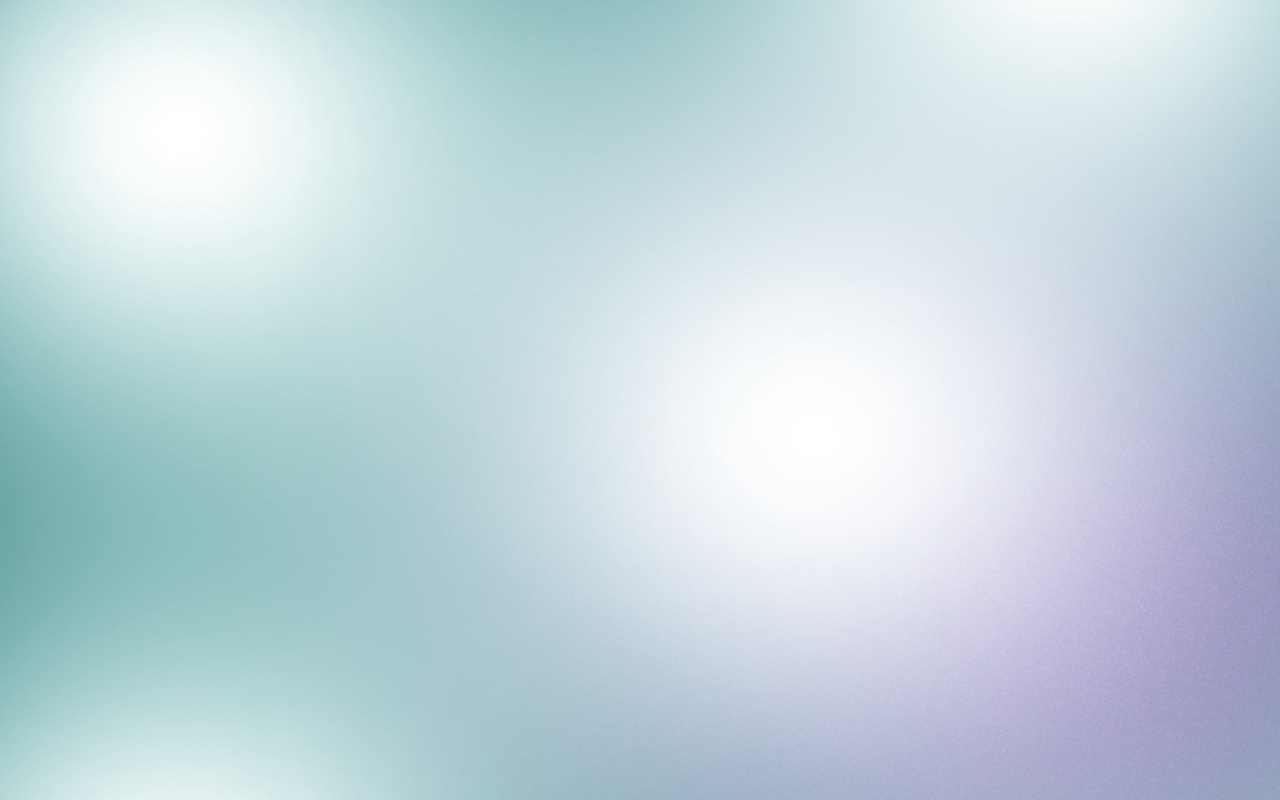 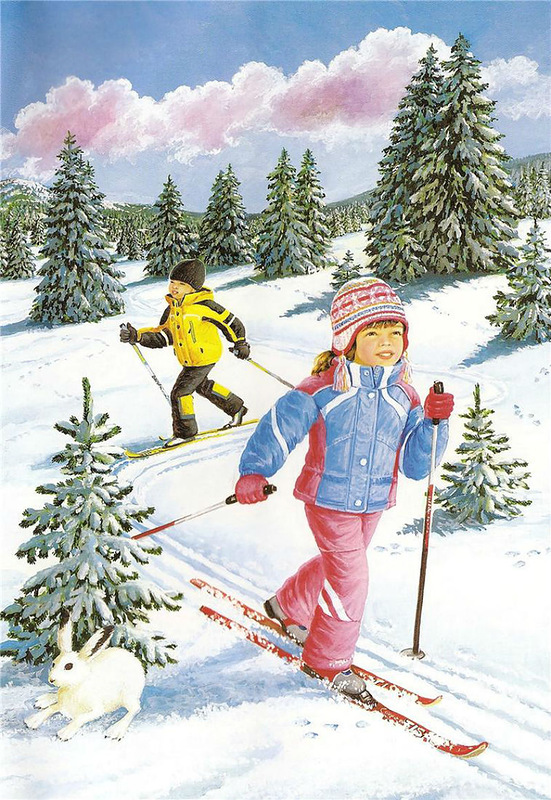 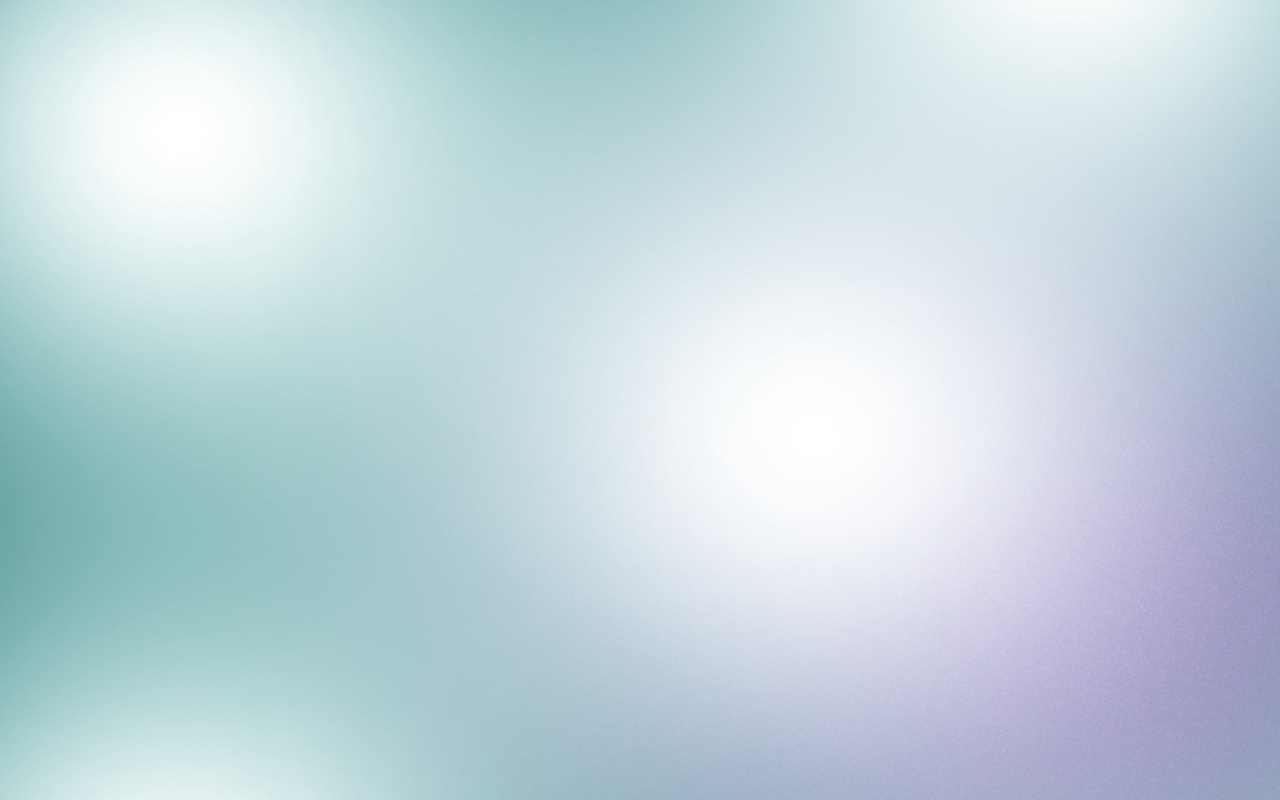 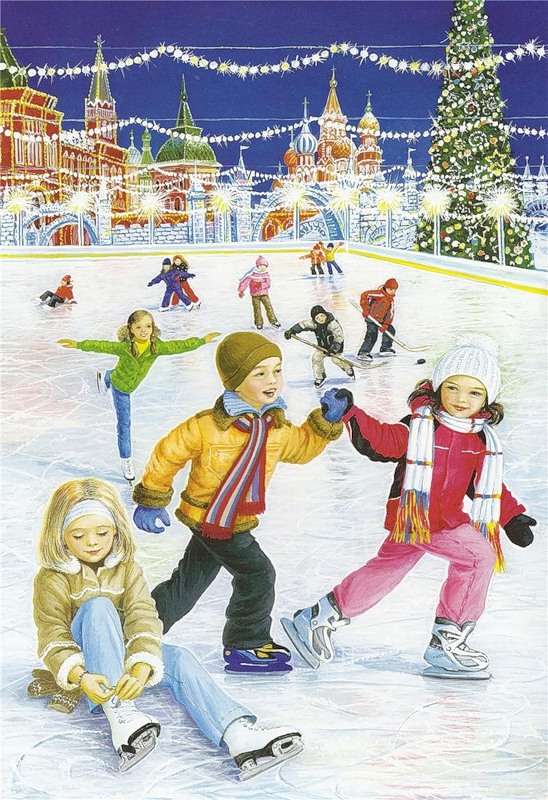 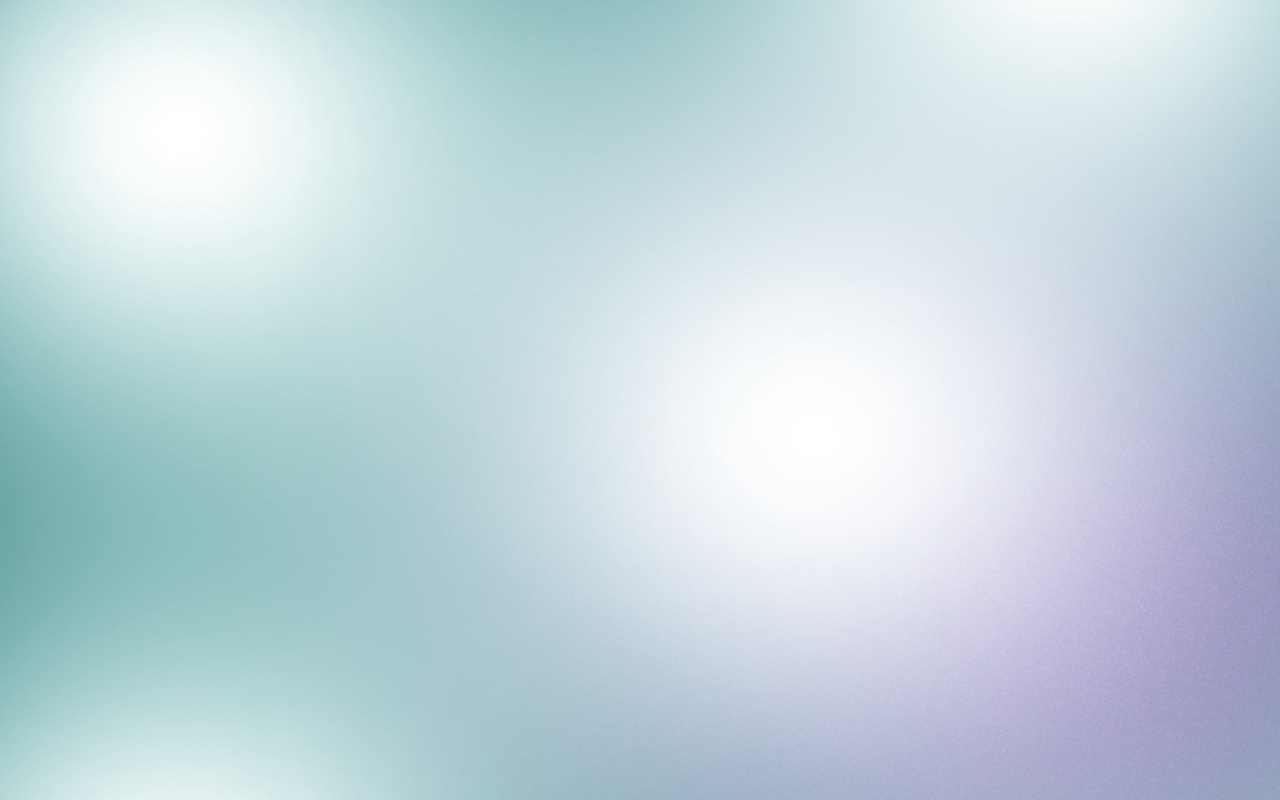 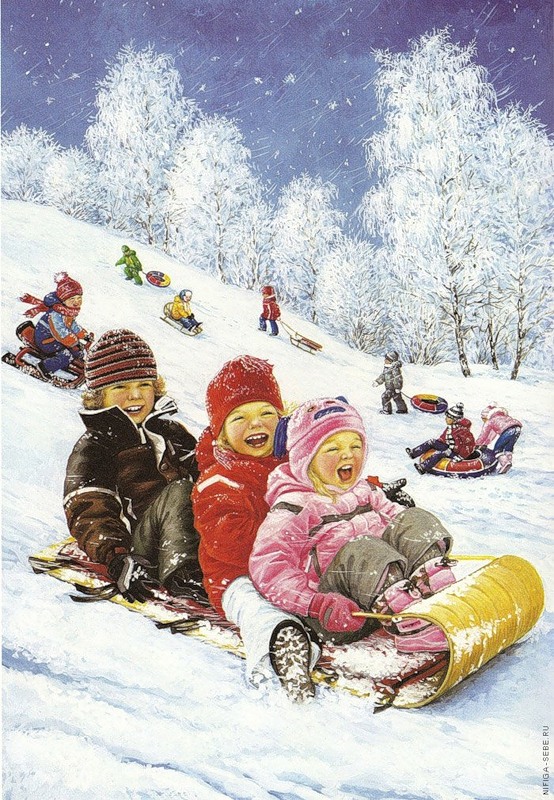 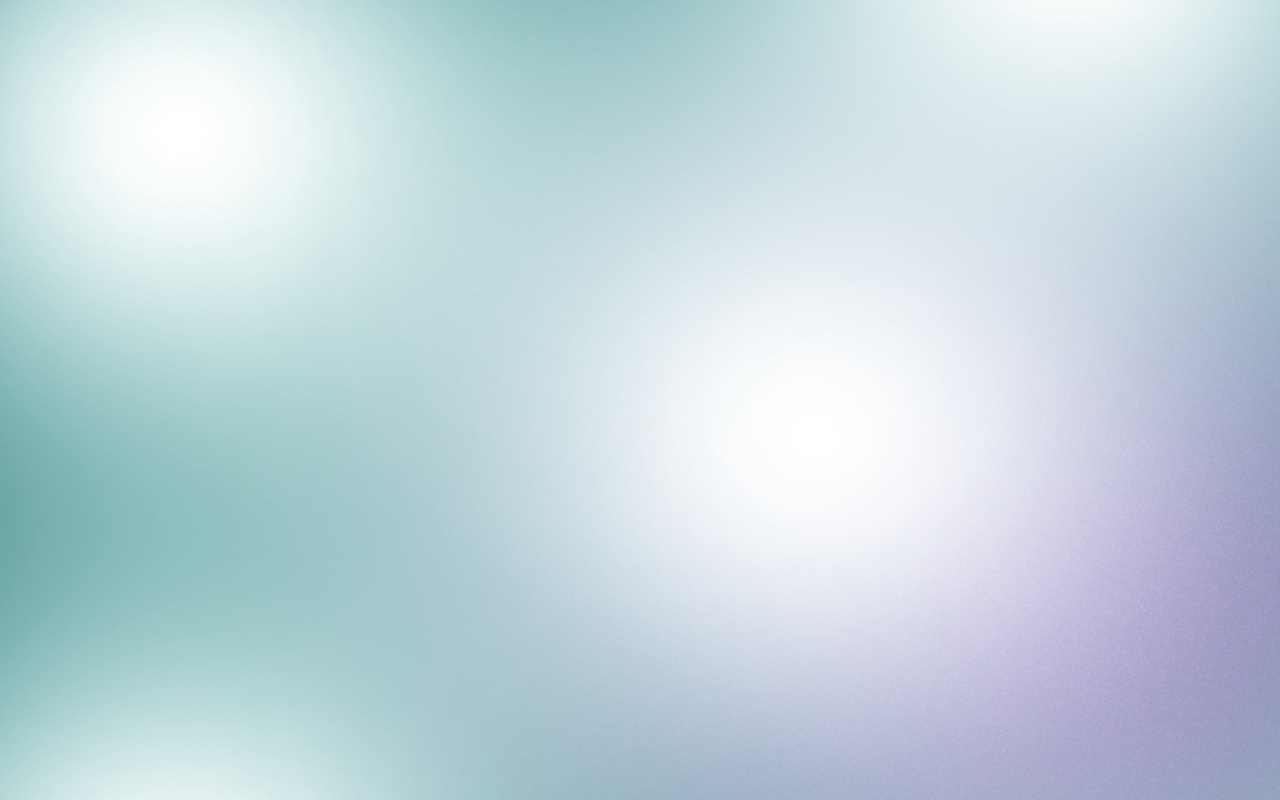 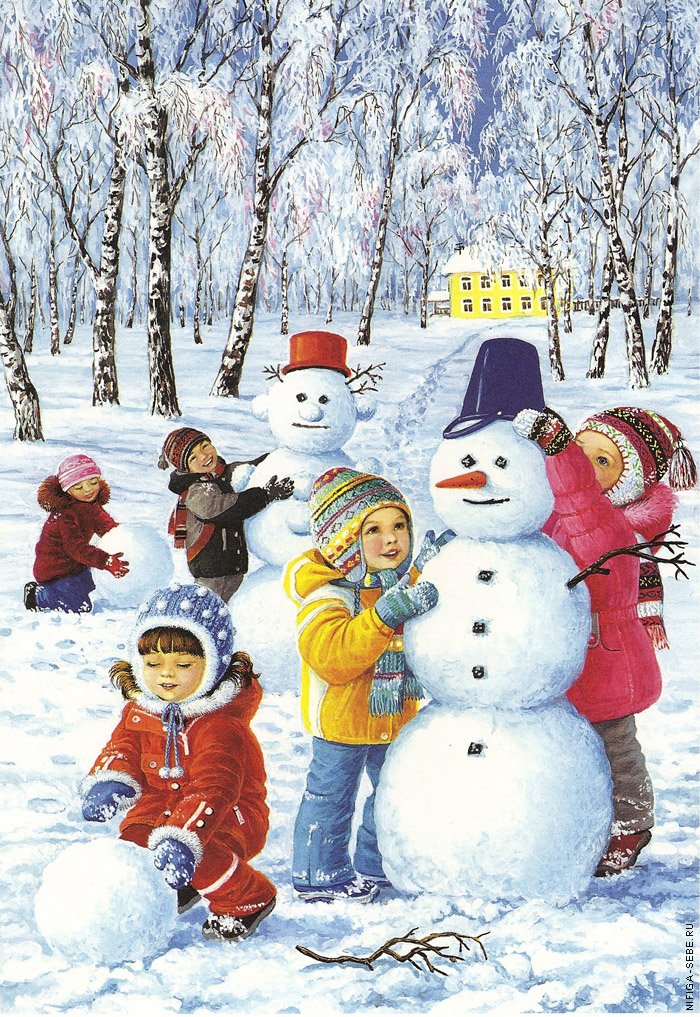 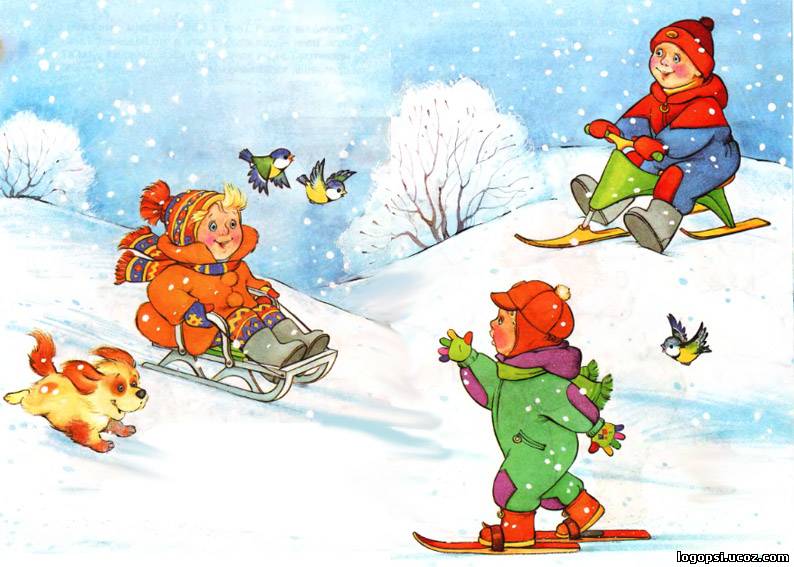 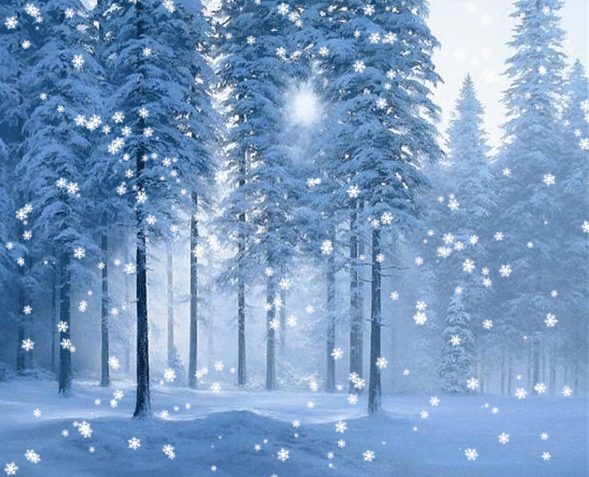 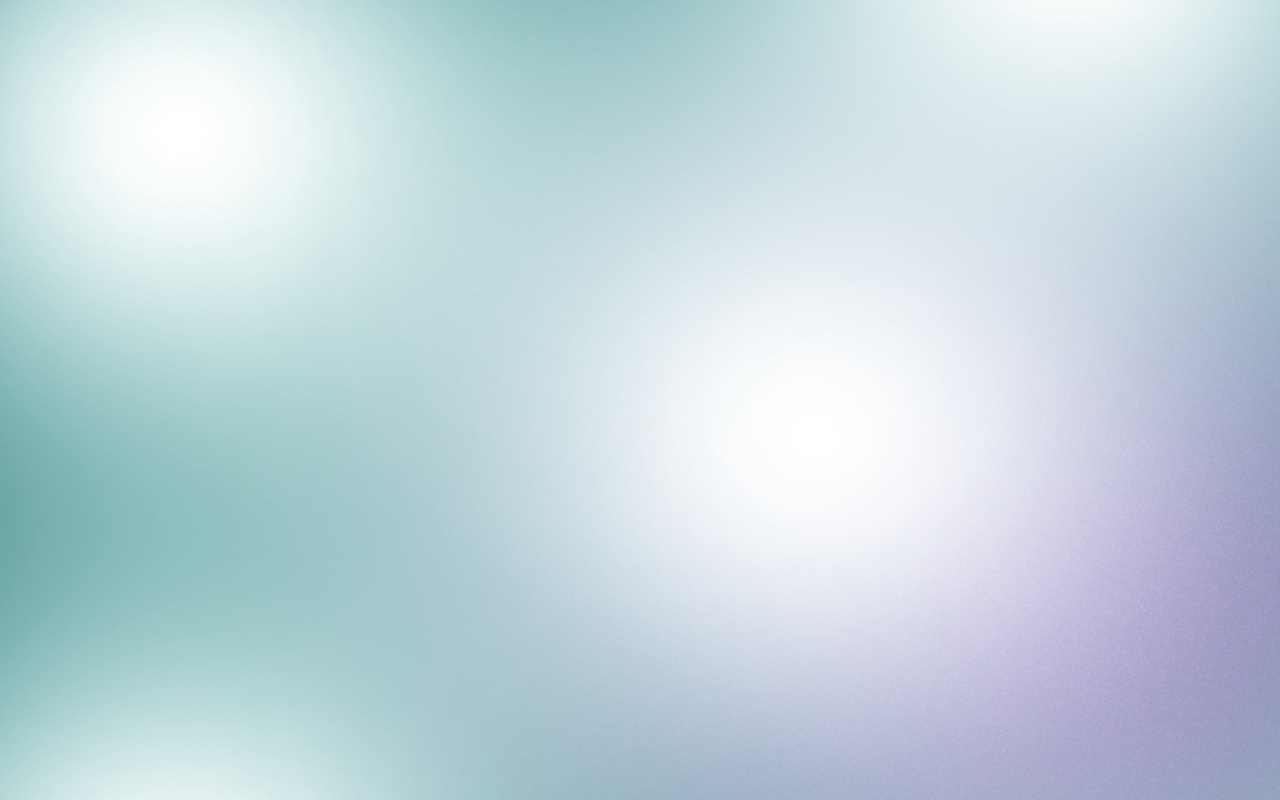 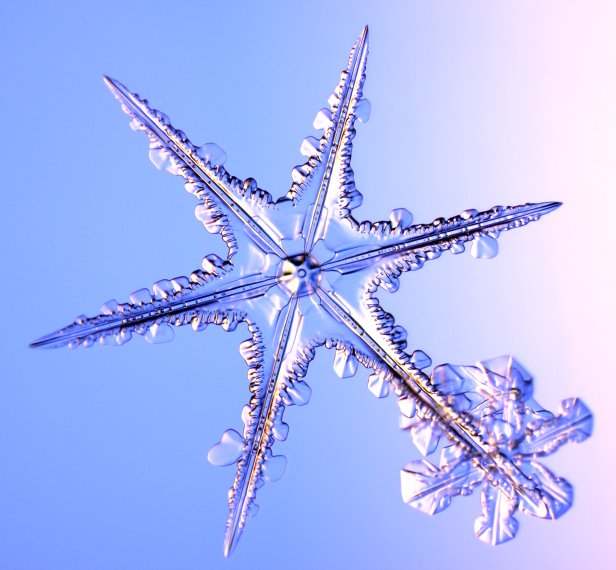 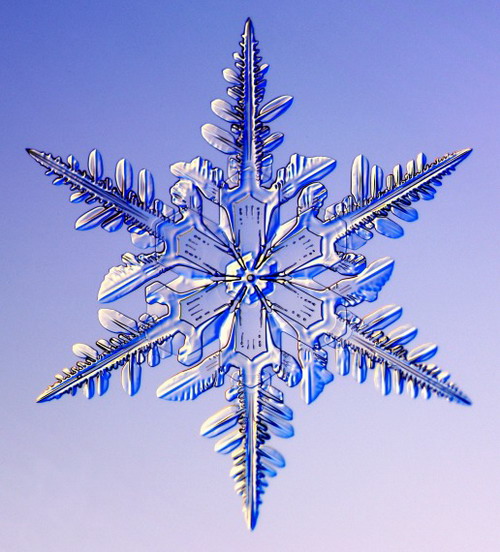 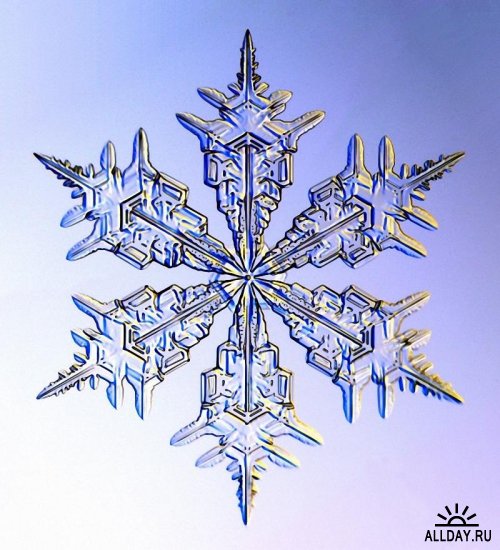 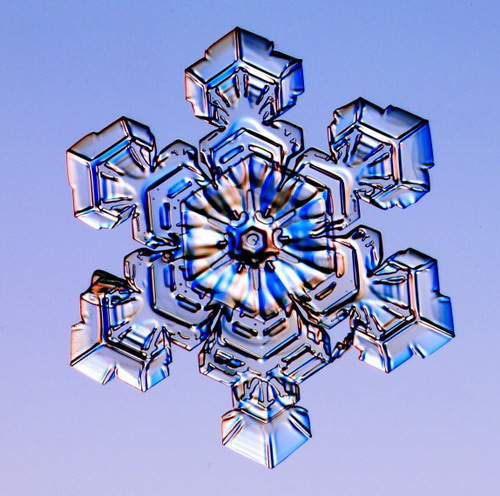 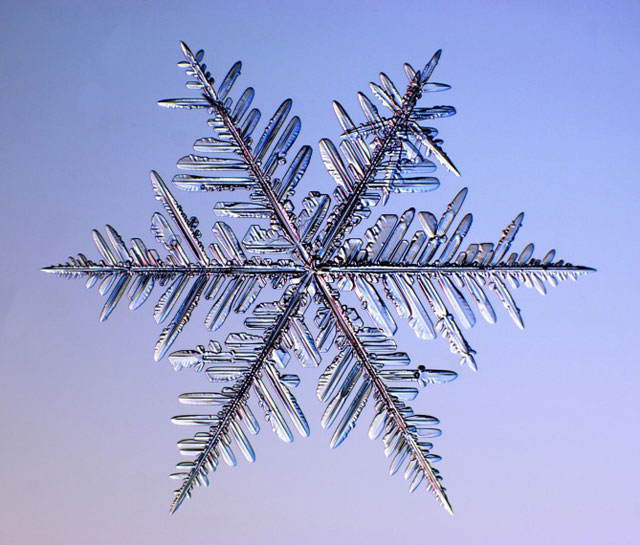 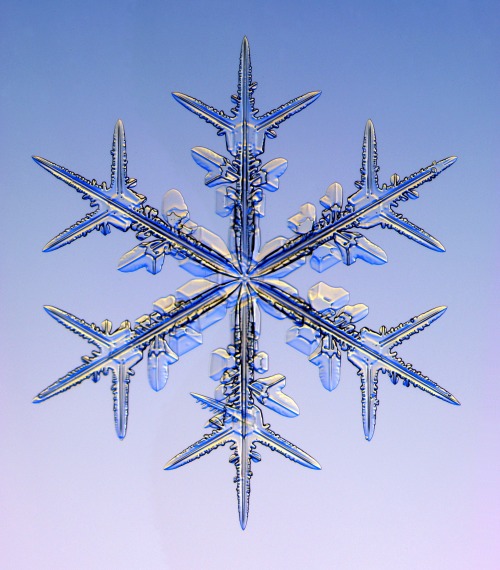 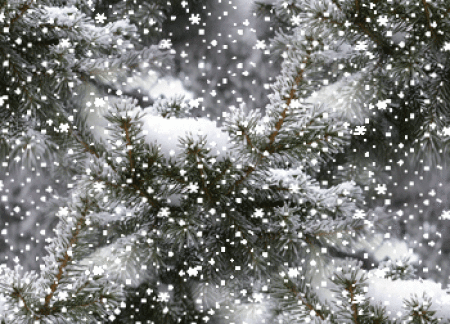 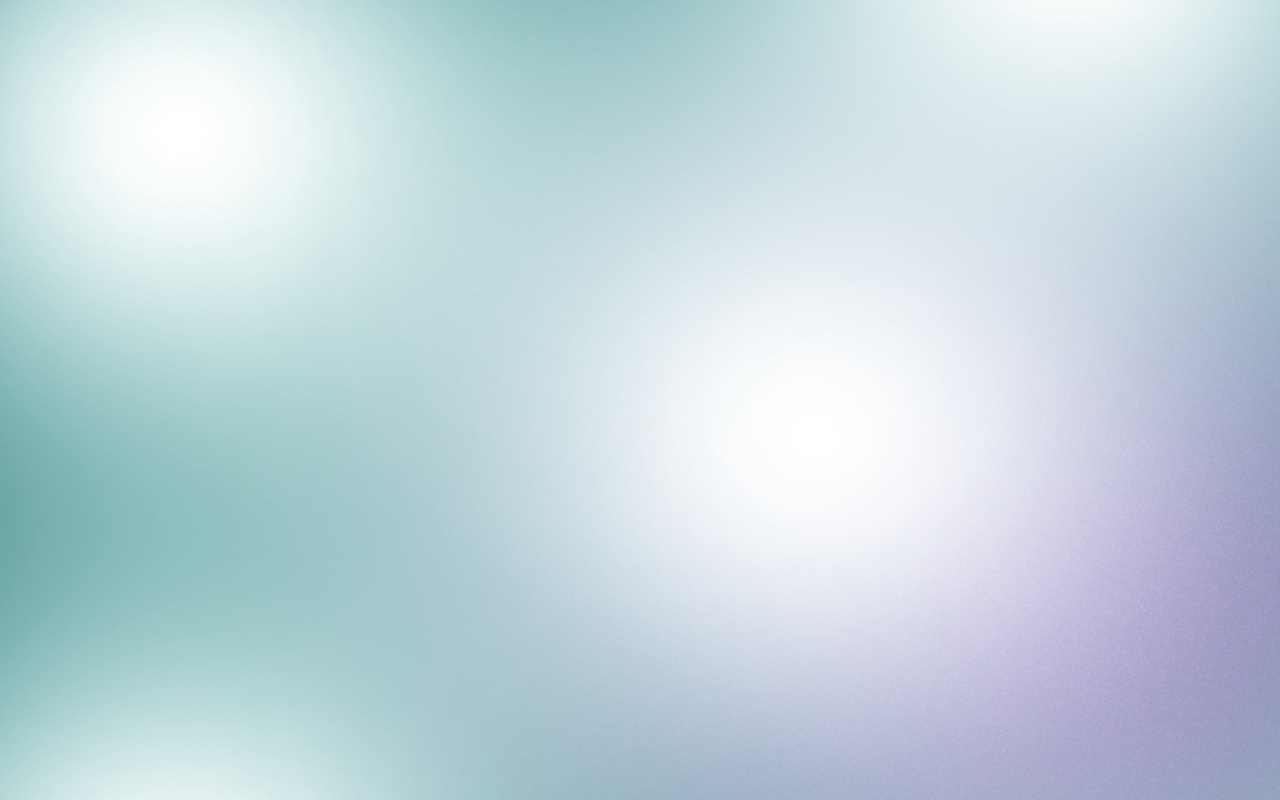 Использованные Интернет-ресурсы
http://nifiga-sebe.ru/index.php?newsid=59547 - зимние забавы. Сюжетные картины художницы Любови Новосёловой.
http://www.labirint.ru/books/48539/- иллюстрации Марии Федотовой к книге «Что мы делали зимой».

Фотографии и анимационные картинки из сети Интернет.